VanPak 2014
Lesson 2
Present work from last week
(if you did not get a chance to share your work from last week)
Inventions
What is an invention?
An invention is "the discovery or creation of a new material (either a new manufactured product or a new composition or matter), a new process, a new use for an existing material, or any improvements of any of these."
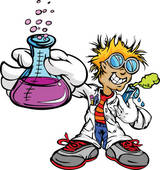 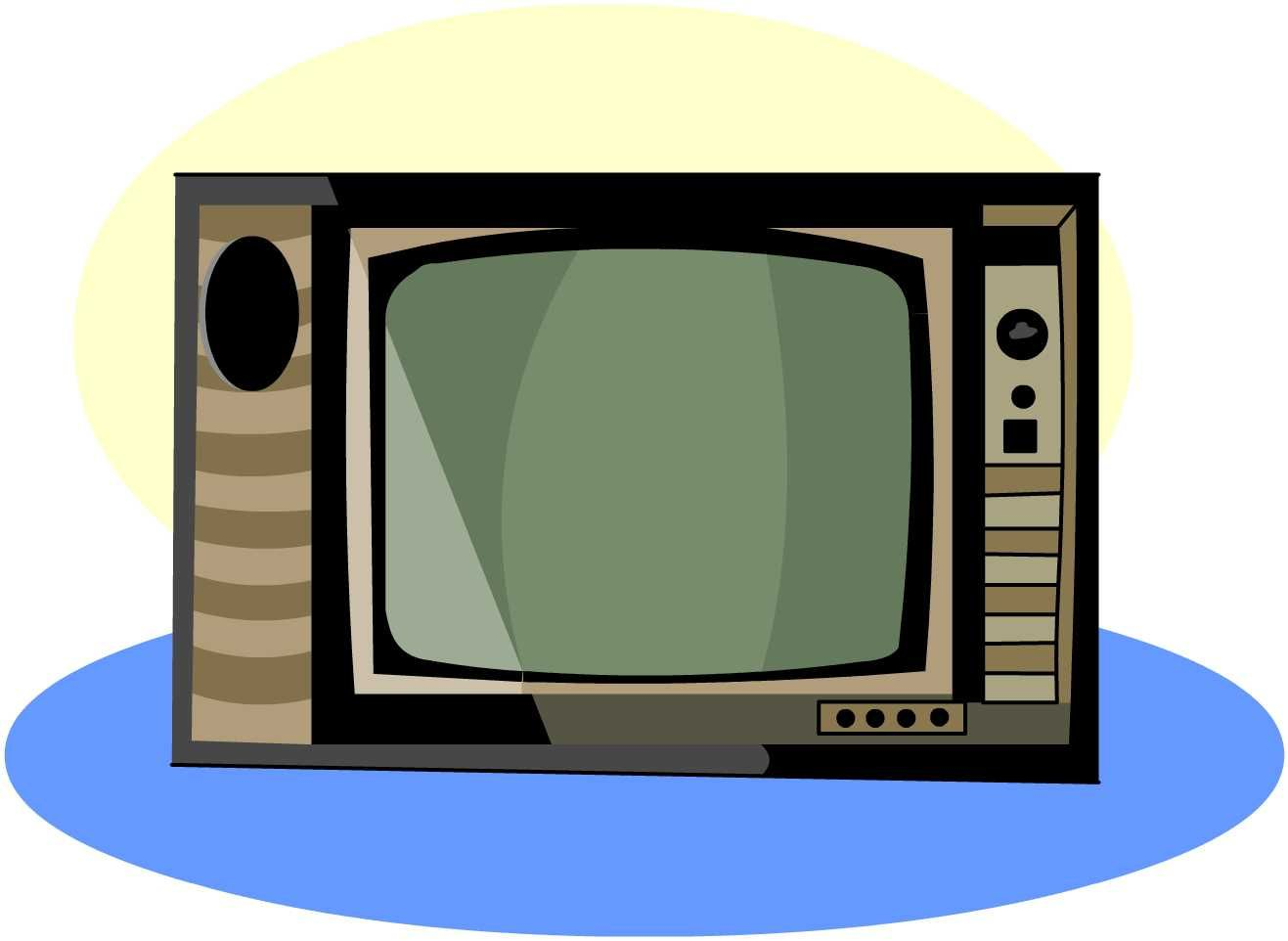 Pakistani Inventors
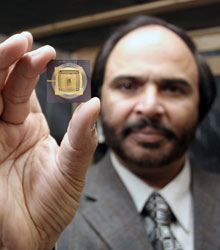 Naweed Syed: 

First scientist to “connect brain cells to a silicon chip” – progresses artificial limbs and memory loss
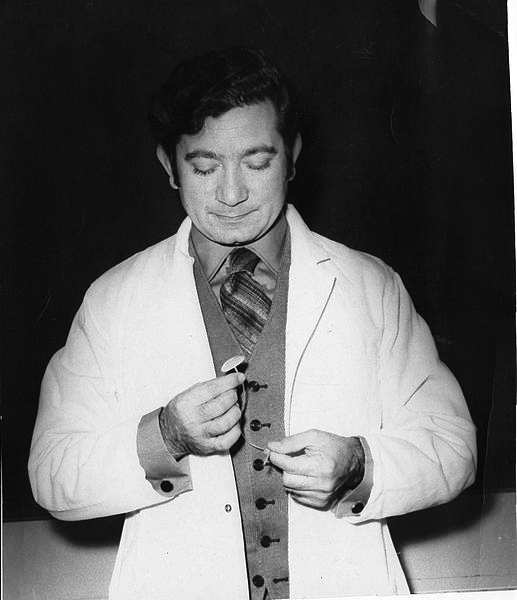 Ayub 
Ommaya
Invented the Ommaya reservoir, which provides chemotherapy directly to brain tumors
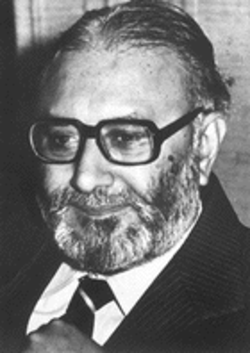 Abdus Salam

Independently predicted the existence of the Higgs Boson, the famous particle found in 2013 that helps explain why matter exists
Why is science so important?
Science surrounds us
Science is a way of knowing and thinking about the world. Observing, measuring, predicting and communicating are some of the skills fundamental to science. Science is a 'way of knowing.'
Inventions that changed the world!
THE WHEEL

When the wheel was invented, people could easily transport themselves, and goods, to and from markets!
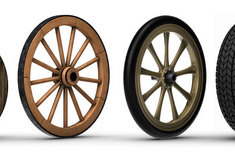 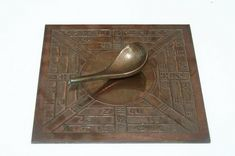 The Compass

People used to use the stars to navigate but after the first compass was invented in China, navigators could travel far from land. This increased trade and exploration.
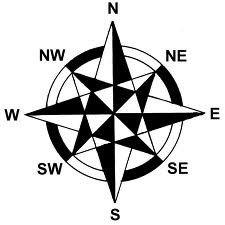 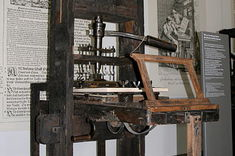 The Printing Press

Printing presses could make books quickly. It permitted wider access to books, which led to better education across the world! 

What is your favorite book? Why?
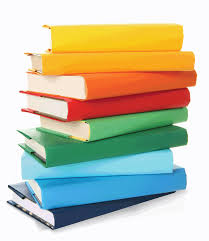 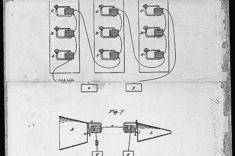 The Telephone

The telephone allowed people to talk across the country! Alexander Graham Bell was awarded the patent for the first telephone. It revolutionized the world!
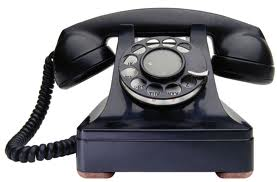 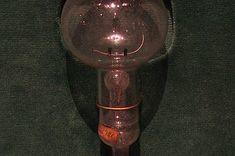 The Light bulb

After the invention of the light bulb, people were not limited to working during daylight hours. Thomas Edison is credited as the primary inventor.
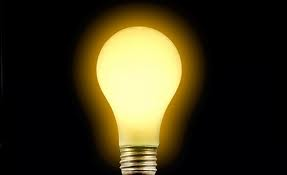 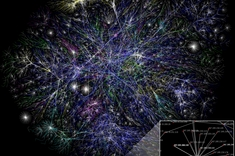 The Internet

This global system of information is probably one of the greatest inventions of our time! It is the reason we can even talk to one another today!
What would be your 
Invention if you could
Create anything with
Unlimited resources?
What is your favorite 
modern invention?